Meteorologia
SKALA BEAUFORTA
CHMURY
Cirrus (Ci) - Pierzaste
CirroCumulus (Cc) - Kłębiasto-pierzaste
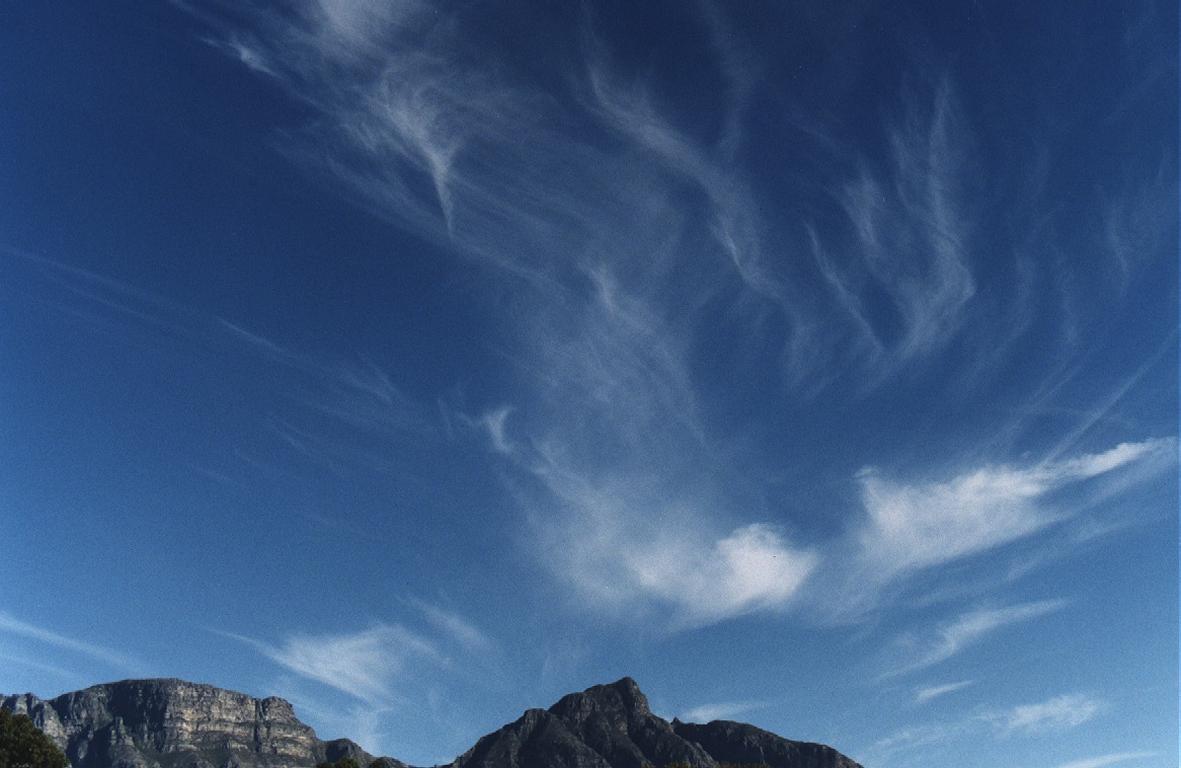 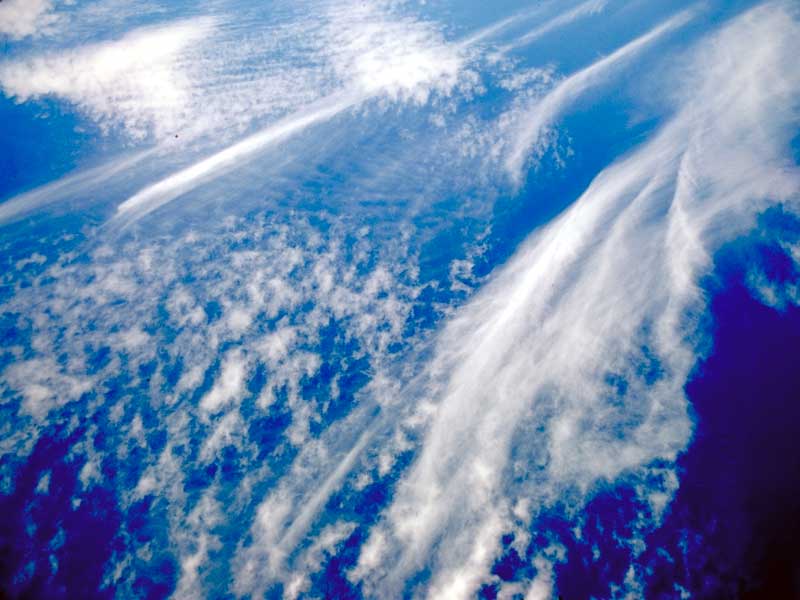 ZMIANA POGODY
WIATR
BĘDZIE ZIMNO
Cirrus (Ci) - Chmura przypominająca postrzępione nitki, podstawa chmury 7-10km, długość od 10 do 1000km. Powodują opady, które nie docierają na ziemię. Sygnalizują dużą zmianę pogody. Może towarzyszyć im silny porwisty wiatr. Wystepuje na wysokości 7km - 13km.
CirroCumulus (Cc) - Chmury składające się z bardzo małych części. Wyglądają, jak cienka, biała ławica. Zapowiadają nadejście frontu chlodnego. Wystepują na wysokości 6km - 13km.
CirroStarus (Cs) - Warstwowo-pierzaste
AltoCumulus (Ac) - Średnie kłębiaste
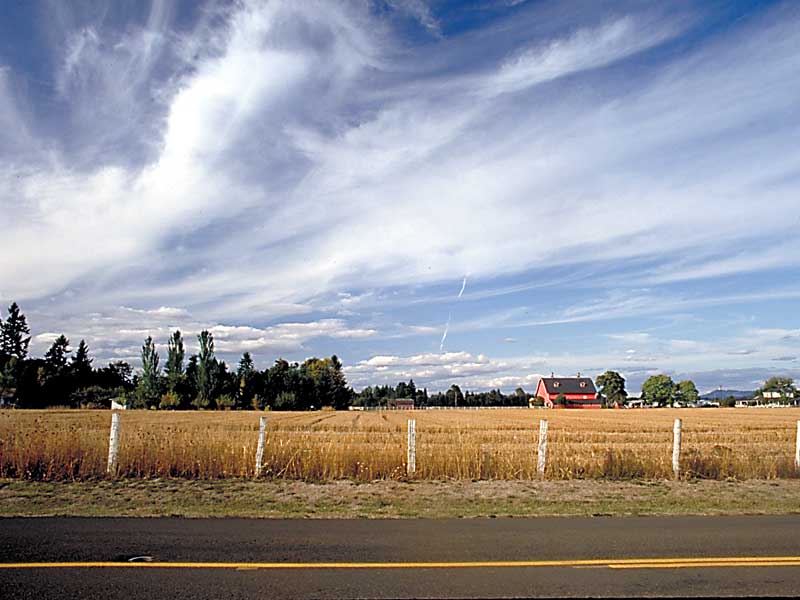 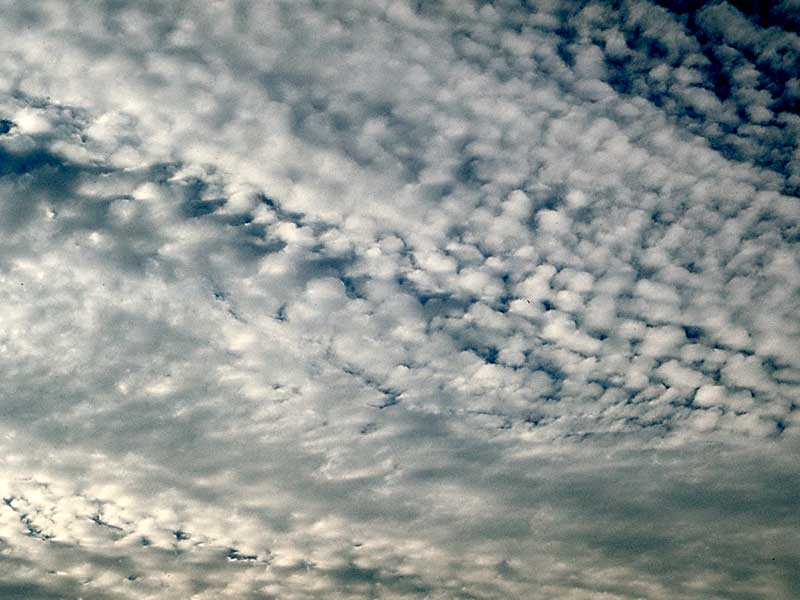 BĘDZIE ZNOŚNIE
TEŻ BĘDZIE
ZIMNO
CirroStratus (Cs) - Chmury wyglądają jak przejrzysta biała zasłona z chmur o włóknistym lub gładkim wyglądzie, pokrywająca niebo całkowicie lub częściowo. i
AltoCumulus (Ac) - Chmury te przypominają cienką mgiełkę zawieszoną bardzo wysoko. Sygnalizują nadejście frontu chłodnego. Występują na wysokości 2,5km - 6km
CHMURY
AltoStratus (As) - Średnie warstwowe
Stratocumulus (Sc) - Kłębiasto-warstwowe
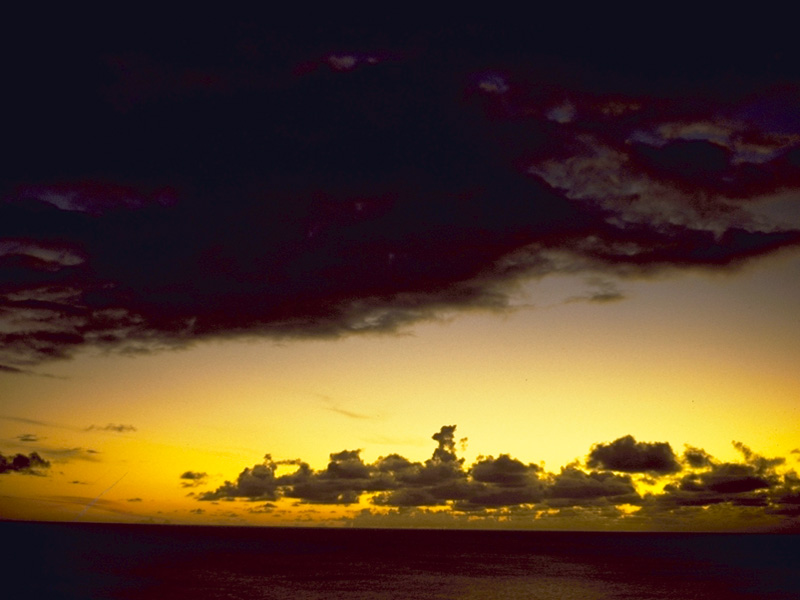 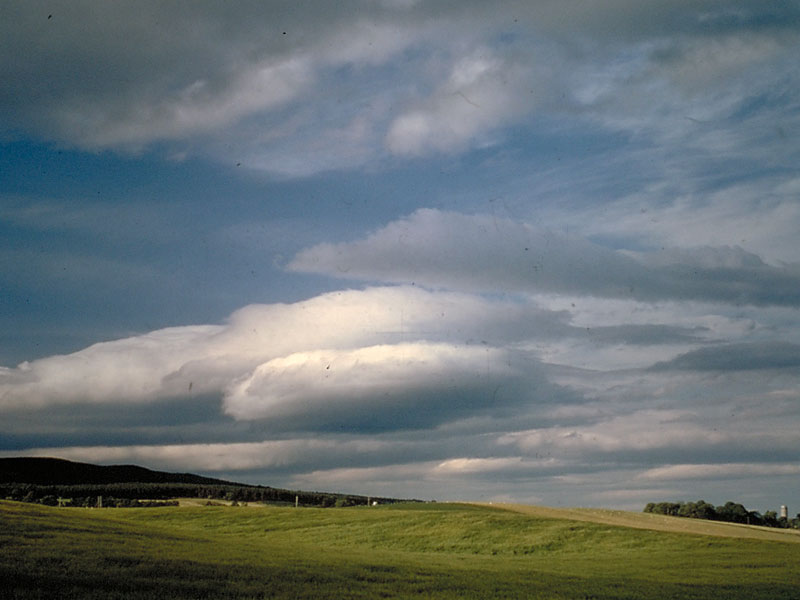 ŚNIEG,DESZCZ
GRAD
OPADY PRZELOTNE
AltoStratus (As) - Chmury warstwy średniej - wysokie prześwieca przez nie księżyc. Przynoszą śnieg, deszcz i grad. Występują na wysokości 2,5km - 5km
StratoCumulus (Sc) - Chmura powstaje z rozbudowanego cumulusa, przynosi przelotne opady, zwiastuje załamanie pogody. Opady pochodzące z tych chmur posiadają zawsze słabe natężenie. Występuje na wysokości 200m - 3km
Stratus (St) - Niskie warstwowe
NimboStratus (Nb) - Warstwowe deszczowe
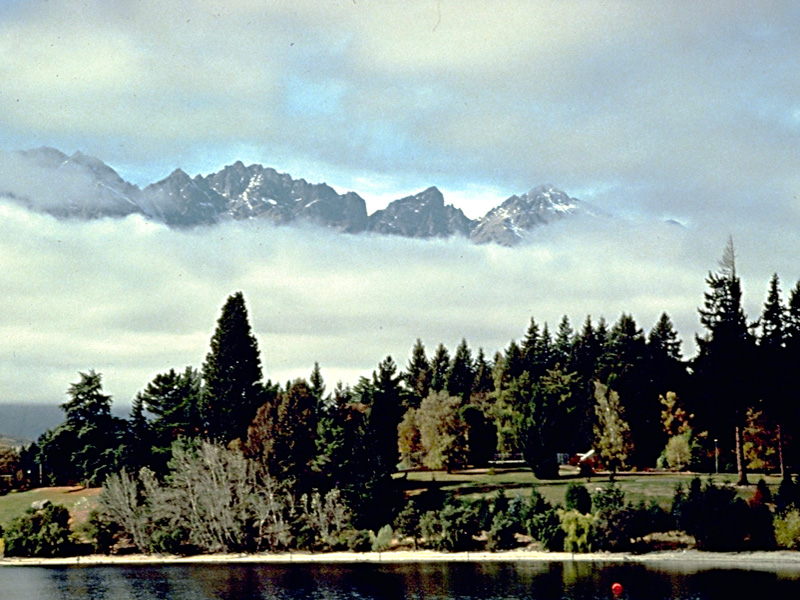 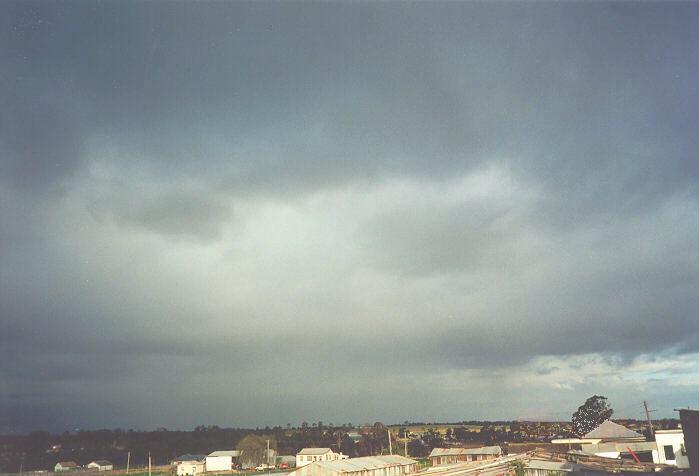 DESZCZ
TRZYDNIÓWKA
OPADY
DŁUGOTRWAŁE
Stratus (St) - Chmura warstwowa, bardzo rozległa i jednolita. Przynosi opad deszczu zwykle zapowiada trzydniówkę. Stratus Posiada często tak niską dolną podstawę, że zasłania wierzchołki niskich wzgórz lub wysokich budowli. Podstawa chmury ok 01-2km może towarzyszyć jej mgła lub mżawka zanim zacznie się właściwy opad. Z reguły wiatry są umiarkowane. Występuje na wysokości 50m - 2km
NimboStratus (Nb) - Odmianą stratusa jest nimbostratus. Jest klasyczną chmurą deszczową opady są zawsze długotrwałe, obfite i ciągłe. Podstawa chmury ok.01-3km często występuje w towarzystwie innych chmur a zwłaszcza nimbusa lub stratusa. Występuje na wysokości 100m - 8km
CHMURY
Cumulonimbus (Cb) - Kłębiaste deszczowe
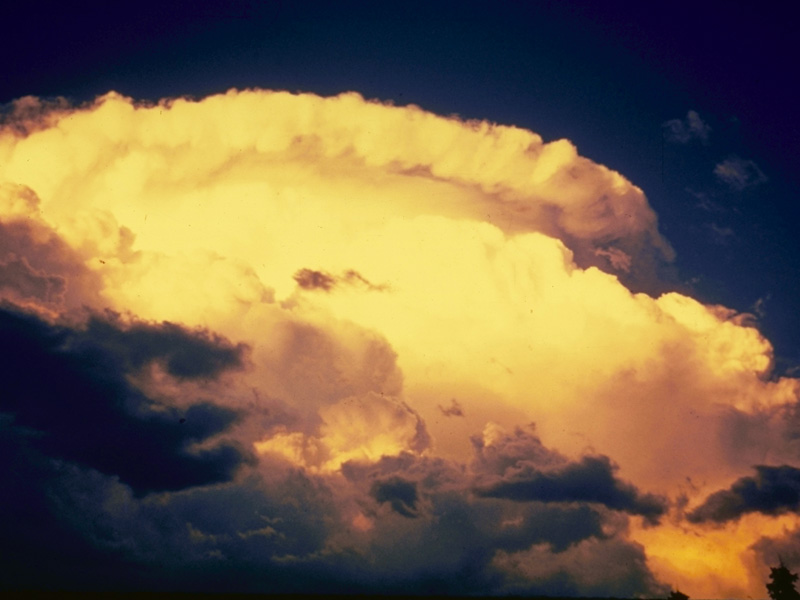 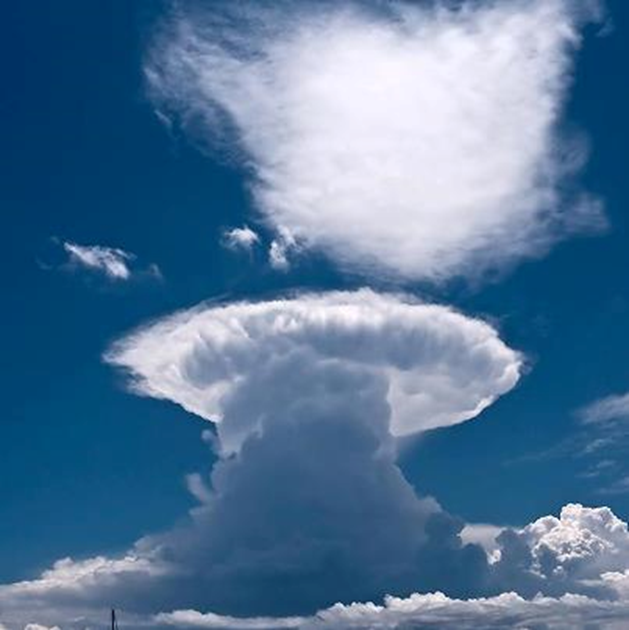 Cumulonimbus (Cb) - Chmura burzowa, charakteryzuje się występowaniem grzyba (kowadła), przynosi bardzo gwałtowne i silne porywy wiatru, ulewne deszcze, opady gradu, wyładowania elektryczne i szkwały, a czasami wiry pyłowe i trąby, zwiastuje sztorm. Występuje na wysokości 300m - 6,5km
Skala stanu morza	określenie stanu morza		wysokość fali w metrach

0	lustrzana gładź (Calm-glasy)		                   0
1 ( I )	zmarszczki (Calm-rippled)		                   0,0 - 0,1
2 ( II )	bardzo łagodne (Smooth wavelets)	                   0,1 - 0,5
3 ( III )	łagodne (Slight) 			                   0,5 - 1,25
4 ( IV )	umiarkowane (Moderate)		                   1,25 - 2,5
5 ( V )	wzburzone (Rough) 			  2,5 - 4,0
6 ( VI )	bardzo wzburzone (Very rough)		  4,0 - 6,0
7 ( VII)	wysokie (High)				  6 - 9
8 ( VIII )	bardzo wysokie (Very high)		                    9 - 14
9 ( IX )	niezwykłe (Phenomenal)	ponad 		   14
Prognoza pogody- obserwacje własne- kapitanat, bosmanat- radio, TV- telefon komórkowy- internet - windguru, ICM